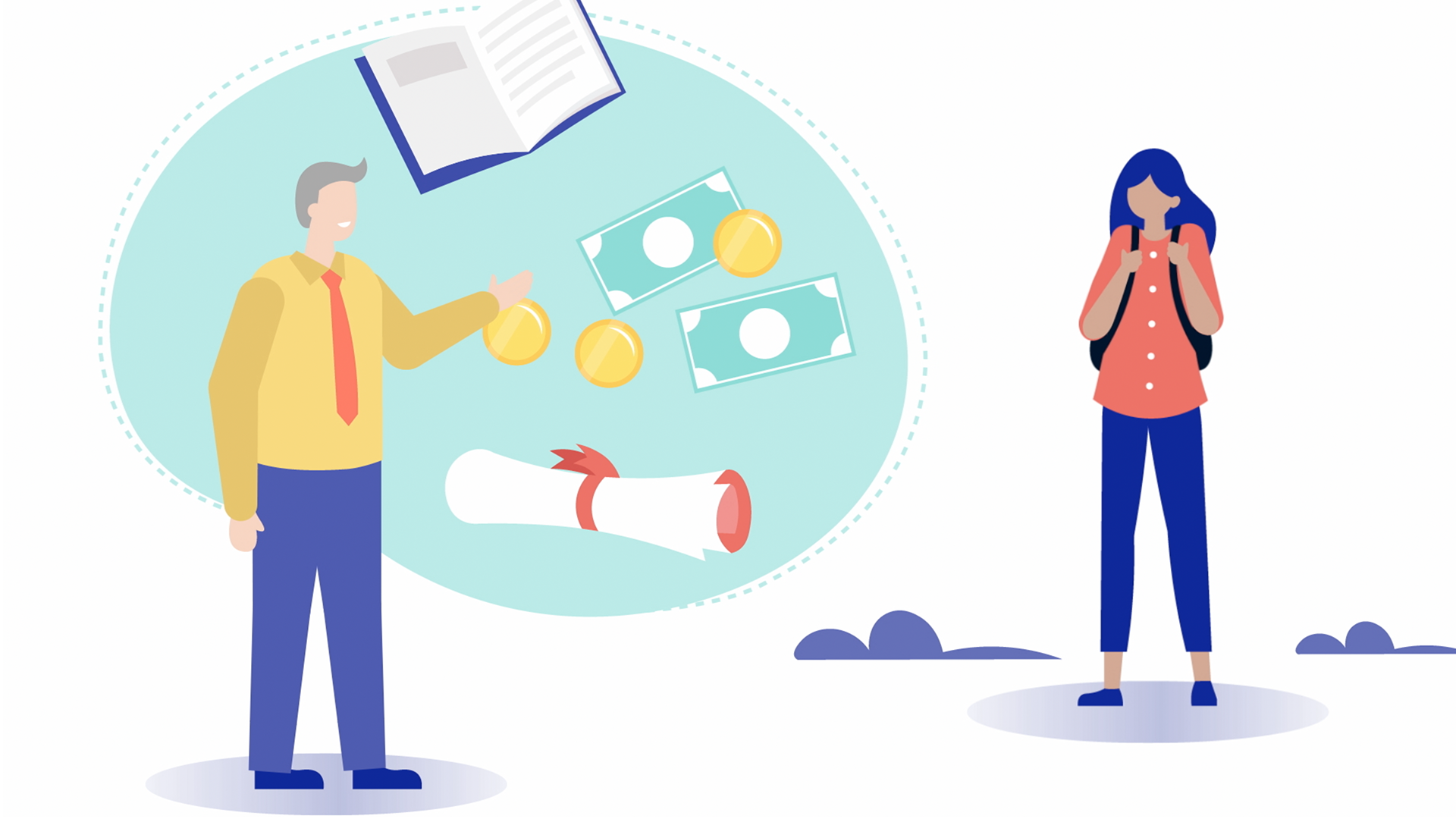 RefleksjonsspørsmålVeiledning av veisøkere under press fra omgivelsene
Hvordan veilede veisøkere som opplever press for hvilke karrierevalg de skal ta? Og hva når presset går på akkord med veisøkers egne ønsker? 
Hvilke etiske utfordringer møter du på? 
Hvordan kan du som karriereveileder ha nytte av den etiske refleksjonsmodellen for å utforske den etiske utfordrende situasjonen? 
I hvilken grad bør du støtte veisøker i å bryte ut av forventninger og mønstre? 
Hvilken konsekvens kan det få for veisøker å bryte med andres forventninger? 
Hvordan kommer slike situasjoner som i eksemplet til uttrykk på din arbeidsplass?     
Hvilken utdanning eller jobb synes du vil være det beste valget for en ung veisøker? 
Spiller det noen rolle for veisøkere om karriereveiledningen er individorientert eller ikke? 
Når et det etisk forsvarlig at karriereveiledere rekrutterer veisøkere til spesifikke utdanninger eller jobber?
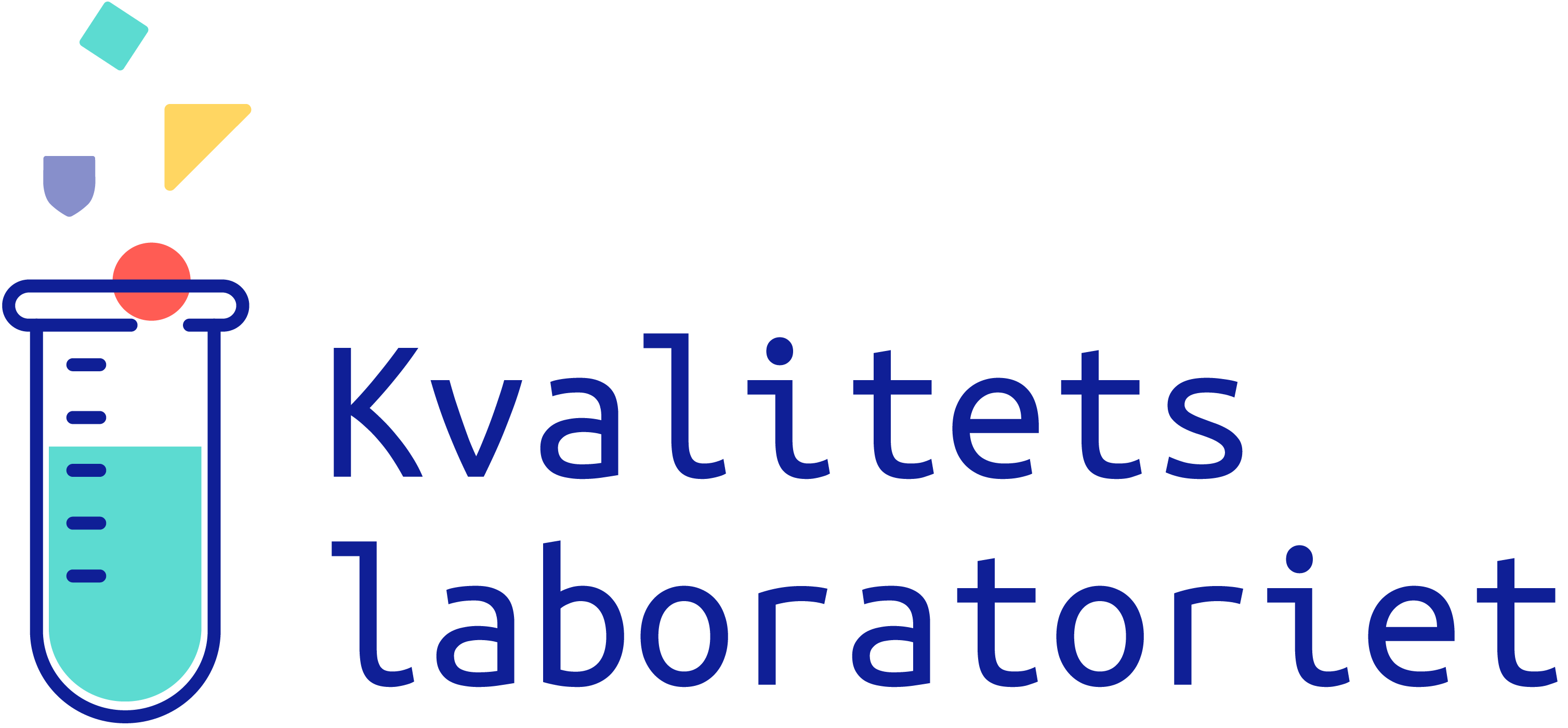 Hva gjør du i veiledningen når du opplever at veisøker har ønsker og planer som ikke virker realistiske? 
Hvilke etiske utfordringer opplever du? 
Hvilke refleksjoner gjør du deg rundt denne situasjonen? 
Av og til kan karriereveileder høre eller tenke selv at det er behov for å «realitetsorientere» veisøker? I hvilken grad er det karriereveileders oppgave?
Hvilke dilemmaer møter du eventuelt på i den forbindelse, og hvordan blir balansen opp mot etisk retningslinje 4 og 6; "respekterer jeg veisøkers egenverd og likeverd, og viser jeg ydmykhet og tar utgangspunkt i veisøkers forståelse av egen situasjon?" 
Hvordan kan veisøker og veileder utforske dette dilemmaet sammen, slik at det skjer en karrierelæring rundt spenningen mellom muligheter og begrensninger for å øke veisøkers karrierekompetanse?
RefleksjonsspørsmålVeiledning av veisøkere som har ønsker og planer som ikke virker realistiske
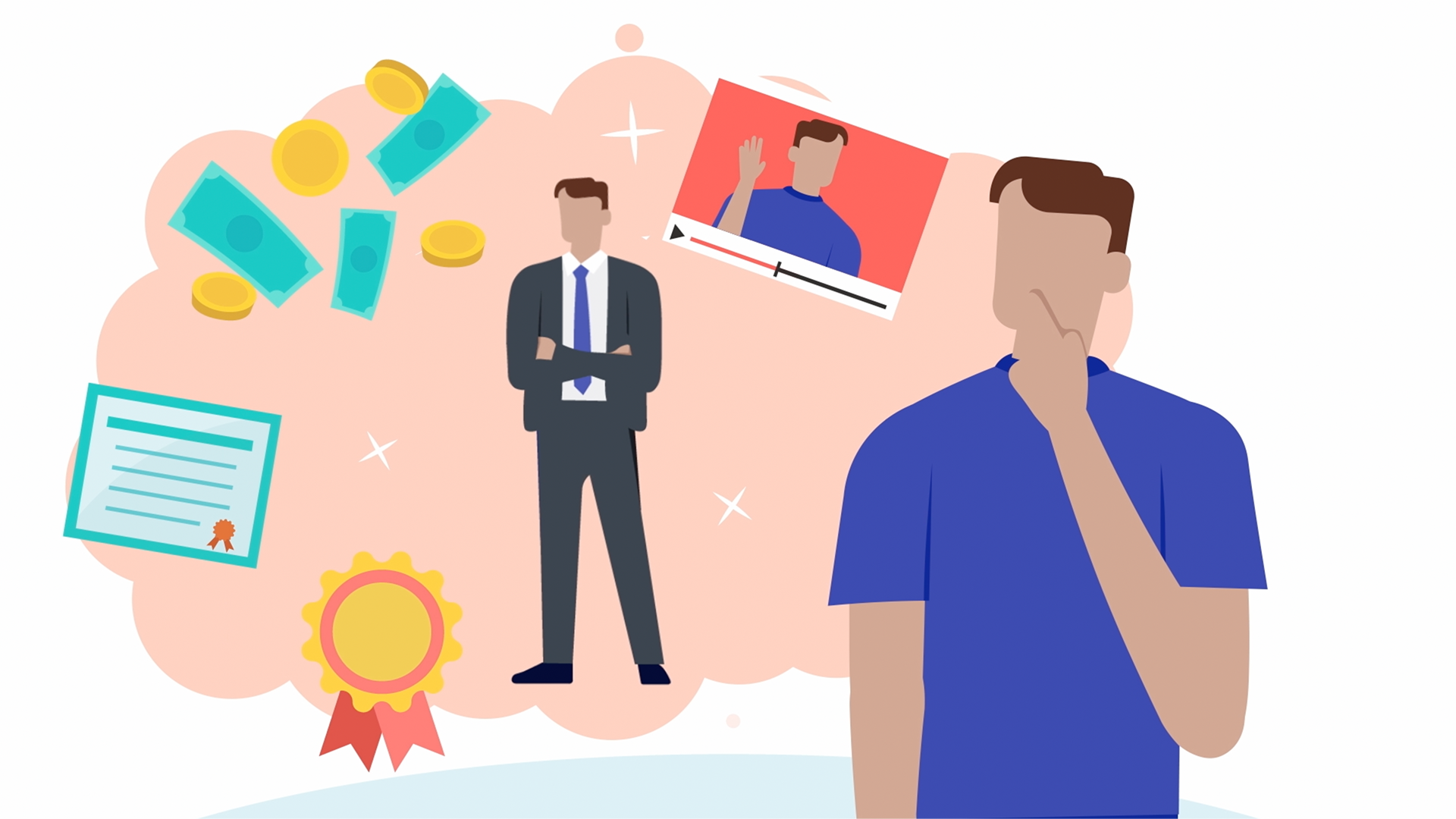 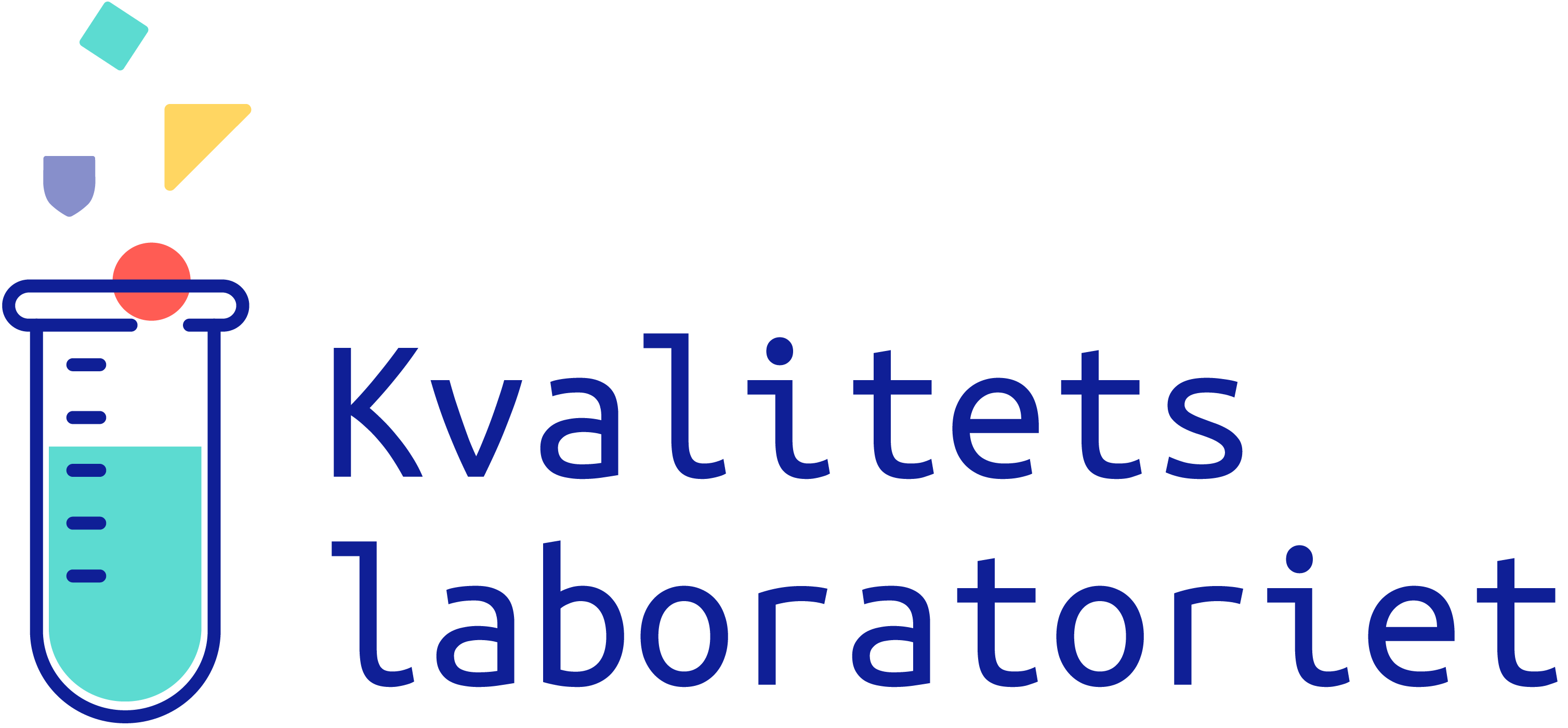 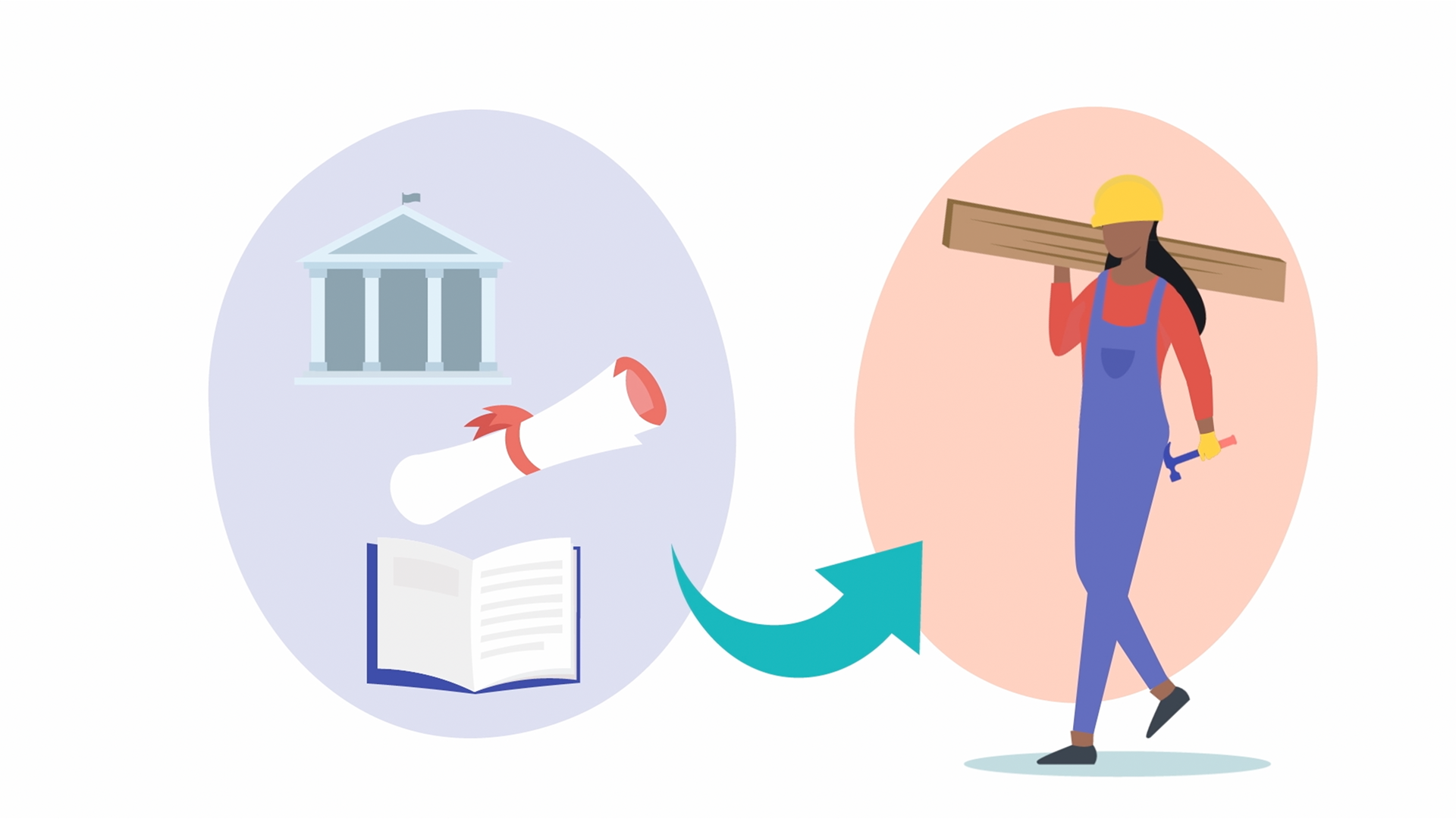 RefleksjonsspørsmålVeiledning av veisøkere i situasjoner som krever tilpasning
Hva gjør du når du møter veisøkere som har vansker med å tilpasse seg utdanningssystemet eller arbeidslivet? 
Hvilke etiske utfordringer møter du? 
Skal en veileder ta opp forhold rundt veisøkers personlighet og væremåte? 
Har du opplevd andre situasjoner som ligner på eksemplet, men som ikke handler om kulturell bakgrunn? 
Er det noen temaer rundt personlighet og væremåte du ikke syntes det er greit å ta opp med veisøker i en veiledningssamtale? 
Hva gjør du når du opplever at veisøkers utfordringer handler om kulturell bakgrunn og manglende erfaring med det norske utdanningssystemet eller arbeidslivet?
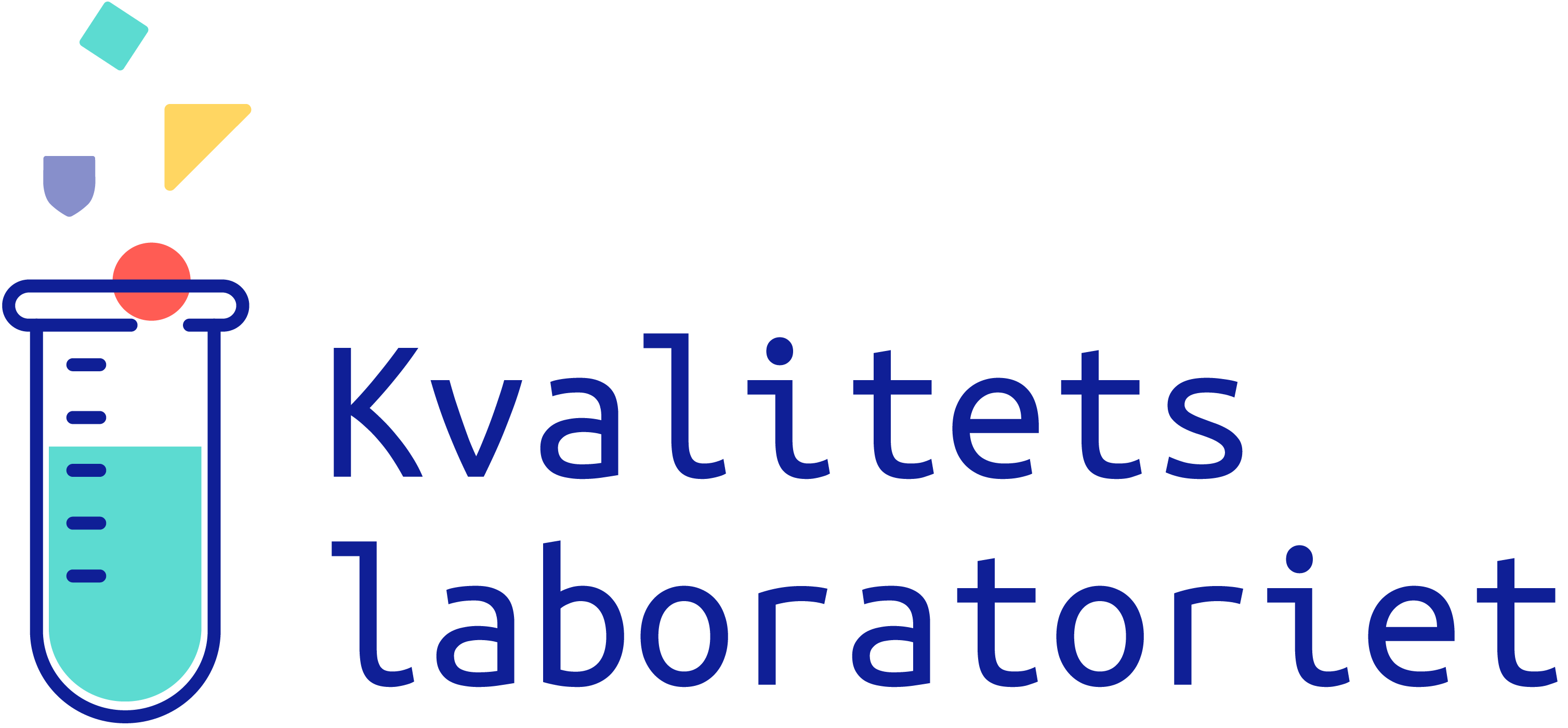 RefleksjonsspørsmålVeiledning av veisøkere som insisterer på dine fasitsvar eller råd.
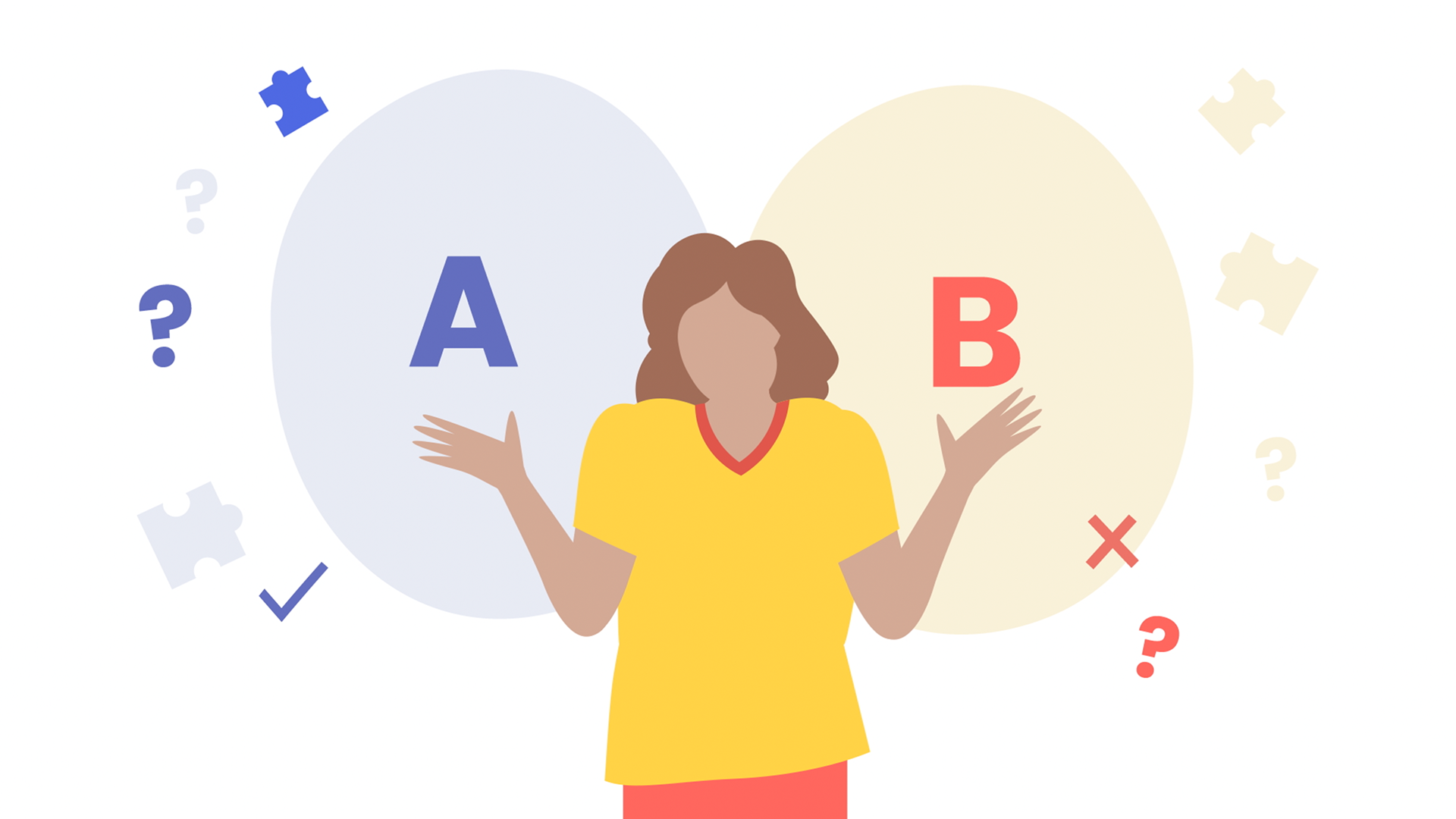 Hva gjør du i veiledning når veisøker insisterer på å få fasitsvar og råd fra deg? 
Hvorfor blir dette vanskelig for karriereveiledere? 
Skal du ha en mening om hva som er best og riktig for veisøkere? 
Skal du aldri gi et svar på hva du mener veisøker bør gjøre? 
Er det situasjoner hvor du mener det er riktig å gi veisøker et svar på hva vedkommende skal gjøre? 
Er det noen forhold som kan påvirke din dømmekraft i slike veiledninger, f.eks veisøkers alder, bakgrunn, erfaringer, personlighet? 
Får du dårlig samvittighet hvis du ikke gir veisøkere den hjelpen de ber om? 
Blir du irritert når veisøker vil ha noe annet fra deg enn det du mener er riktig å gi av råd og fasitsvar? 
Hvordan møter du dette på en etisk god måte som karriereveileder? 
Etisk retningslinje 3 beskriver at karriereveileder bruker metoder og innfallsvinkler som er tilpasset veisøkers situasjon og muligheter.  Hvilke metoder og innfallsvinkler vil støtte veisøker i eksemplet? 
Hvordan kan karrierelæring knyttet til det å ta valg og utvikling av valgkompetanse være med å utvikle veisøkers karrierekompetanse for å bli tryggere i egne valg? 
Hvordan kan du  jobbe for å styrke veisøkers selvfølelse og identitet slik at veisøker blir tryggere på seg selv og hvem de er.
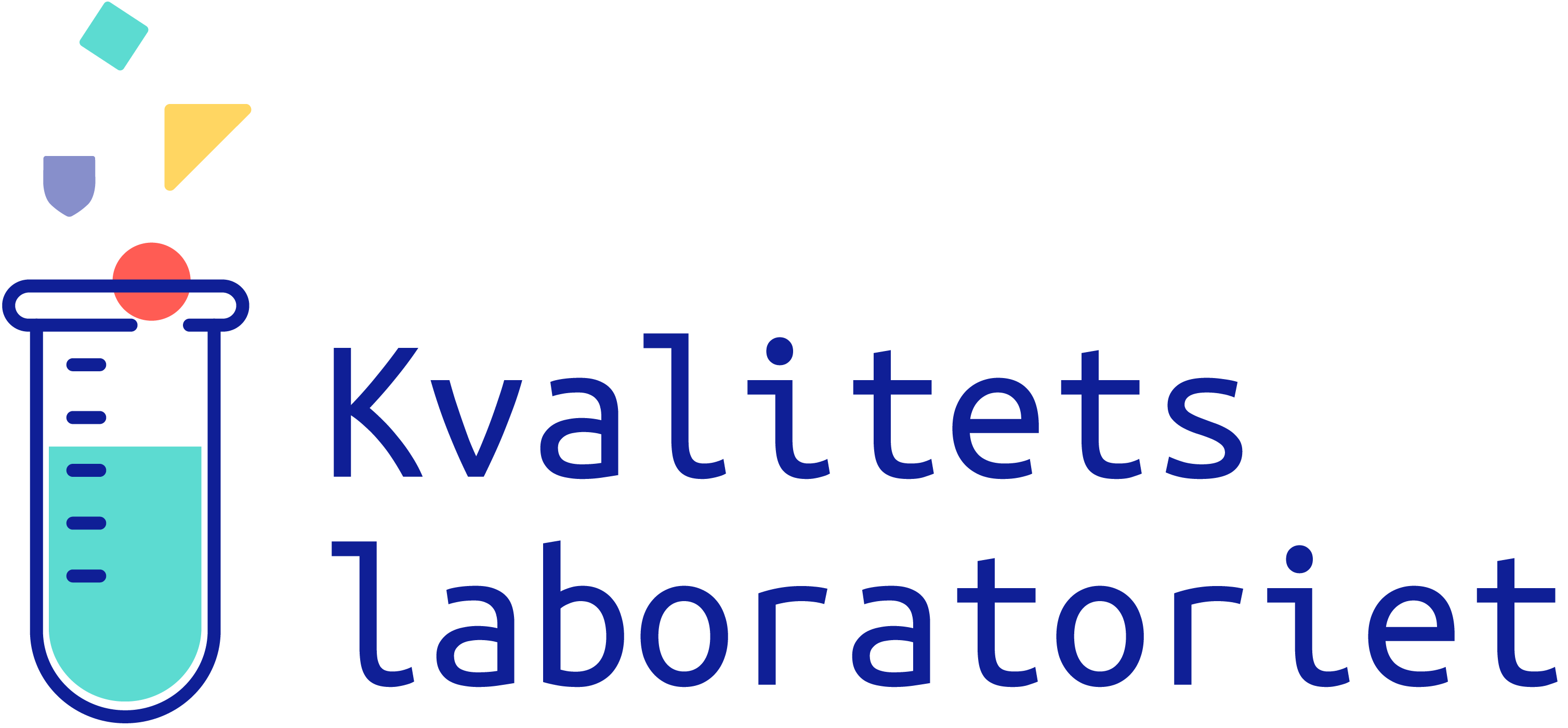 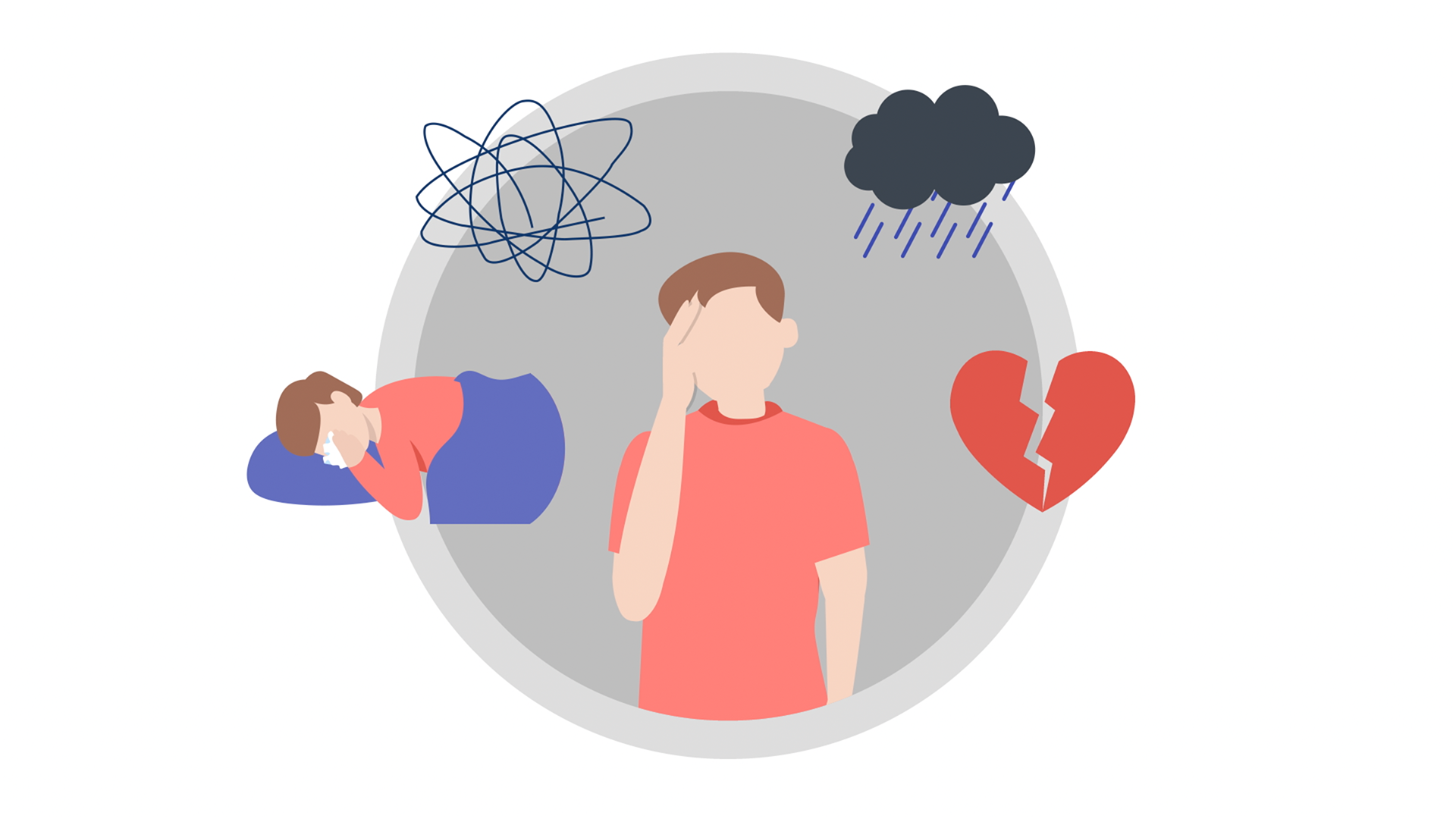 RefleksjonsspørsmålBalanse mellom veiledning og terapi
Hvordan håndterer du balansen mellom veiledning og terapi? 

2.  Hvor går grensen mellom veiledning og              terapi?

3.   I hvilke situasjoner kan det være riktig at   karriereveileder er tydelig og har en mening?

4.  Hvordan kan situasjonen i filmen se ut hos   deg på din arbeidsplass? 

5.  Hvordan kan du endre din tilnærming i slike   veiledninger?
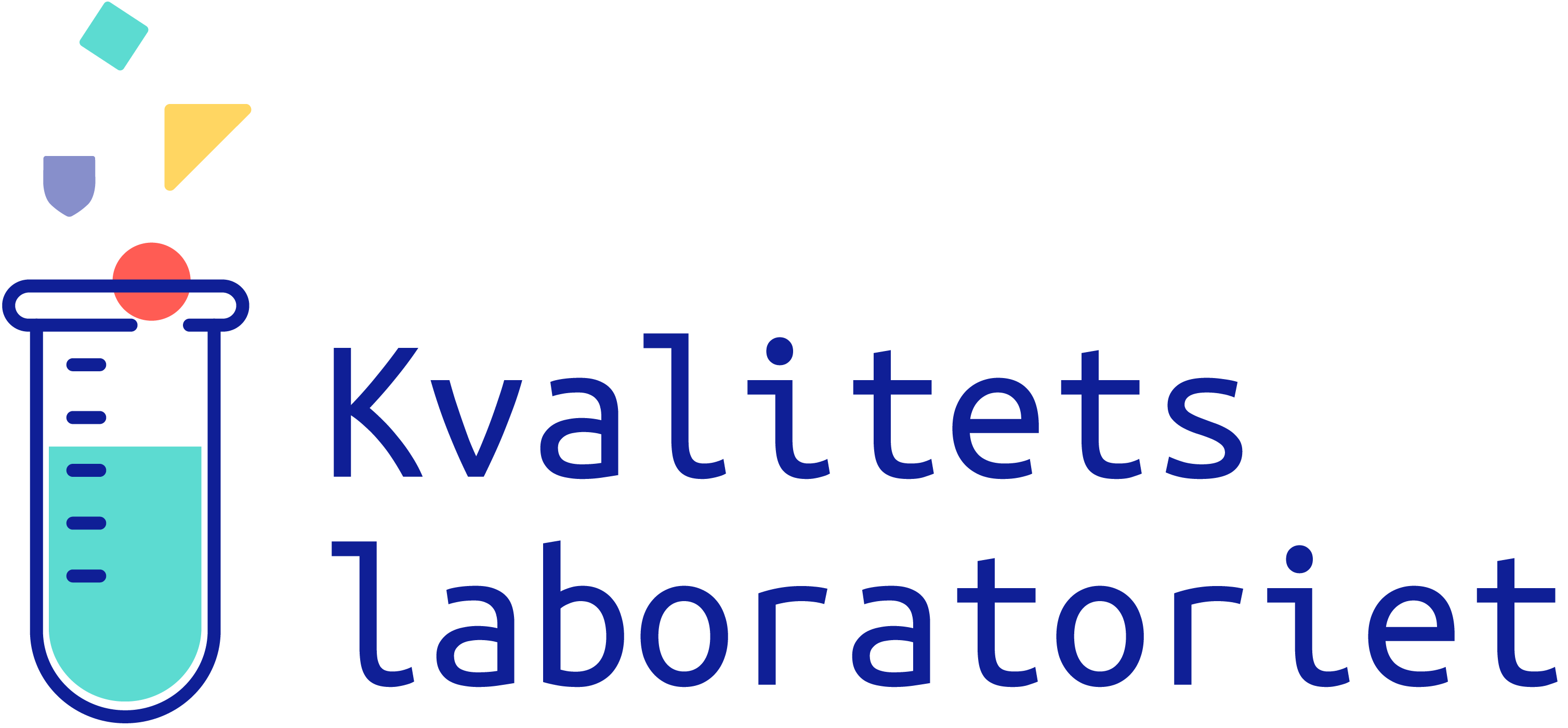 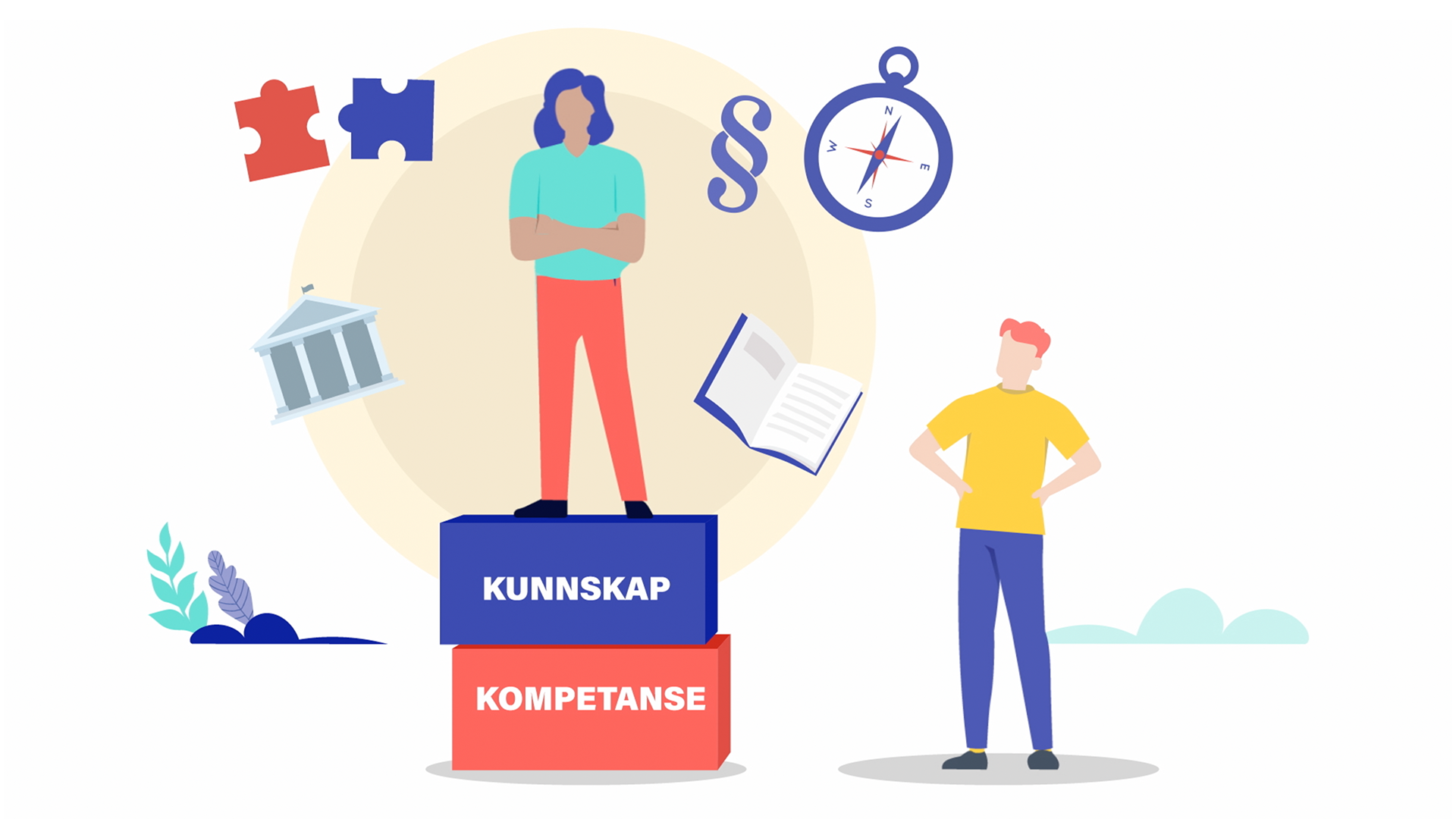 RefleksjonsspørsmålMakten i karriereveileders rolle
Hvilken makt kan du ha i din rolle som karriereveiledere?
Hvordan kan du, som beskrevet i etiske retningslinjer, være bevisst og forvalte makten i din rolle til fordel for veisøker? 
Hvordan kan du utjevne makt-ubalansen i relasjonen med veisøker? 
Hvilke makt-ubalanser kan eksistere hos deg?
Hvordan kan du utjevne makten?
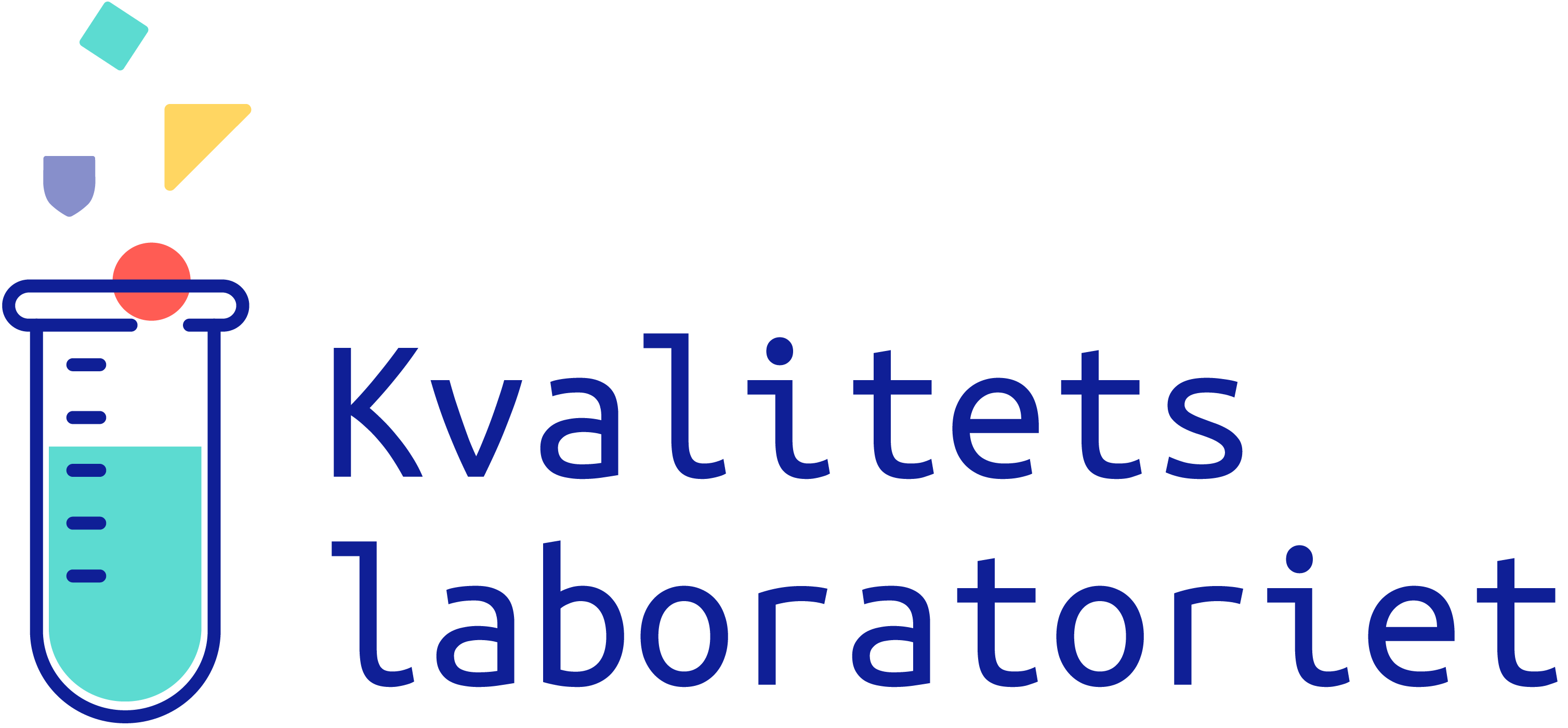 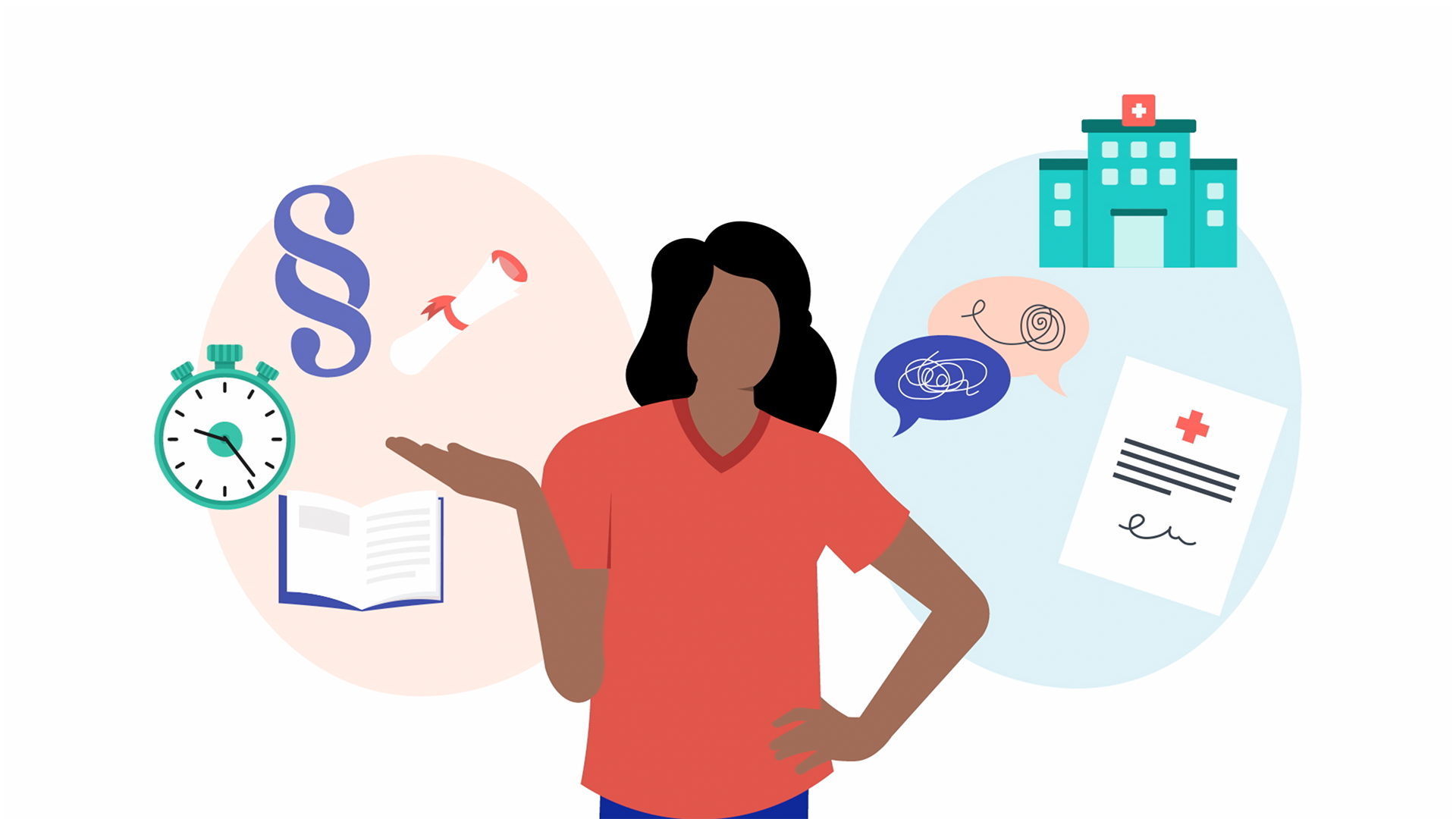 RefleksjonsspørsmålVeiledning av veisøkere med større eller andre utfordringer
Hva gjør du i veiledning når veisøker trenger mer eller annen hjelp enn du kan tilby? Hvorfor kan det være etisk utfordrende? 
2.   Hvordan håndtere dette på en etisk god måte    med bakgrunn i etiske retningslinjer? 
3.   Når og hvordan kan du sette grenser? 
4.   Hvordan kan du henvise til andre instanser? 
5.   Hvordan kan du foreslå andre instanser for    veisøker på en profesjonell og god måte? 
6.   Hvilke muligheter har du for å henvise til andre    instanser på din arbeidsplass?
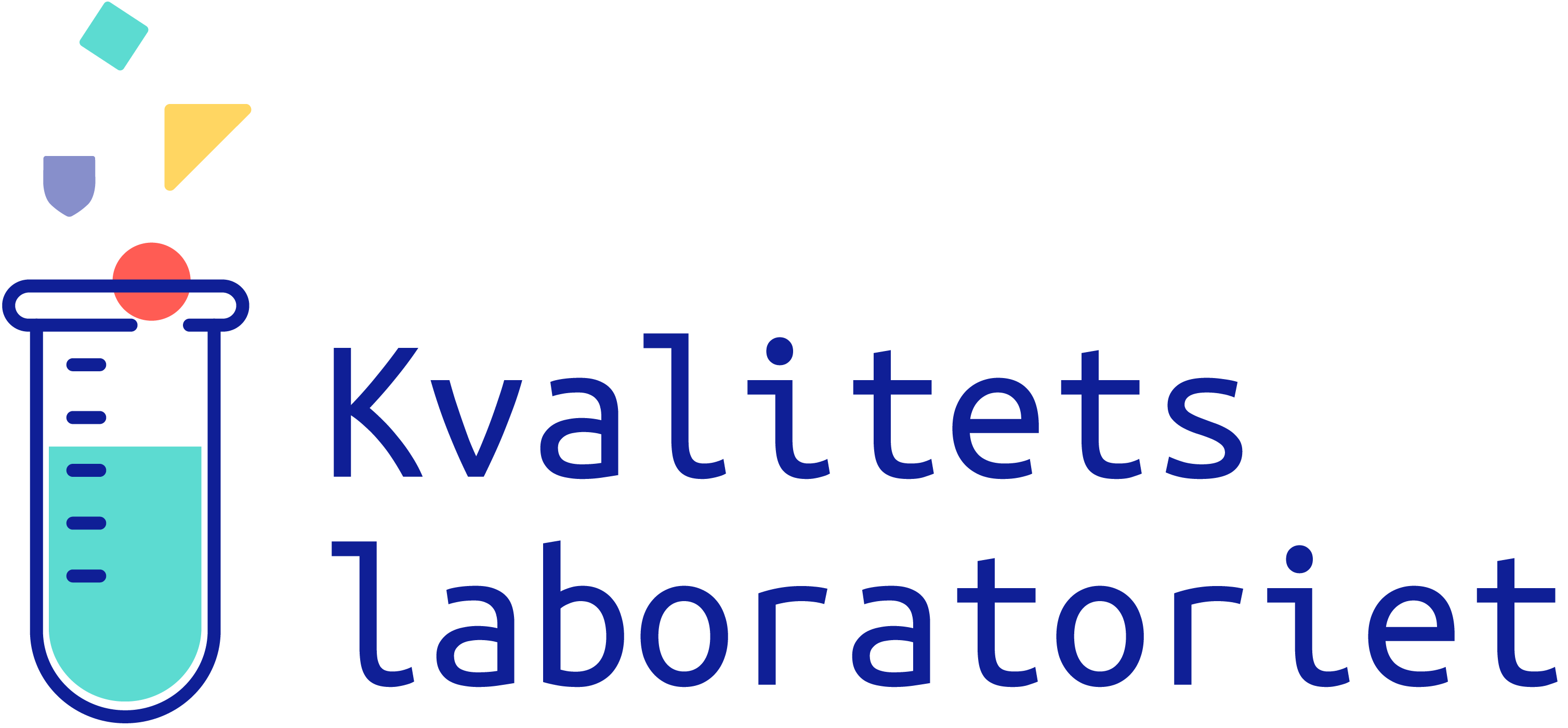 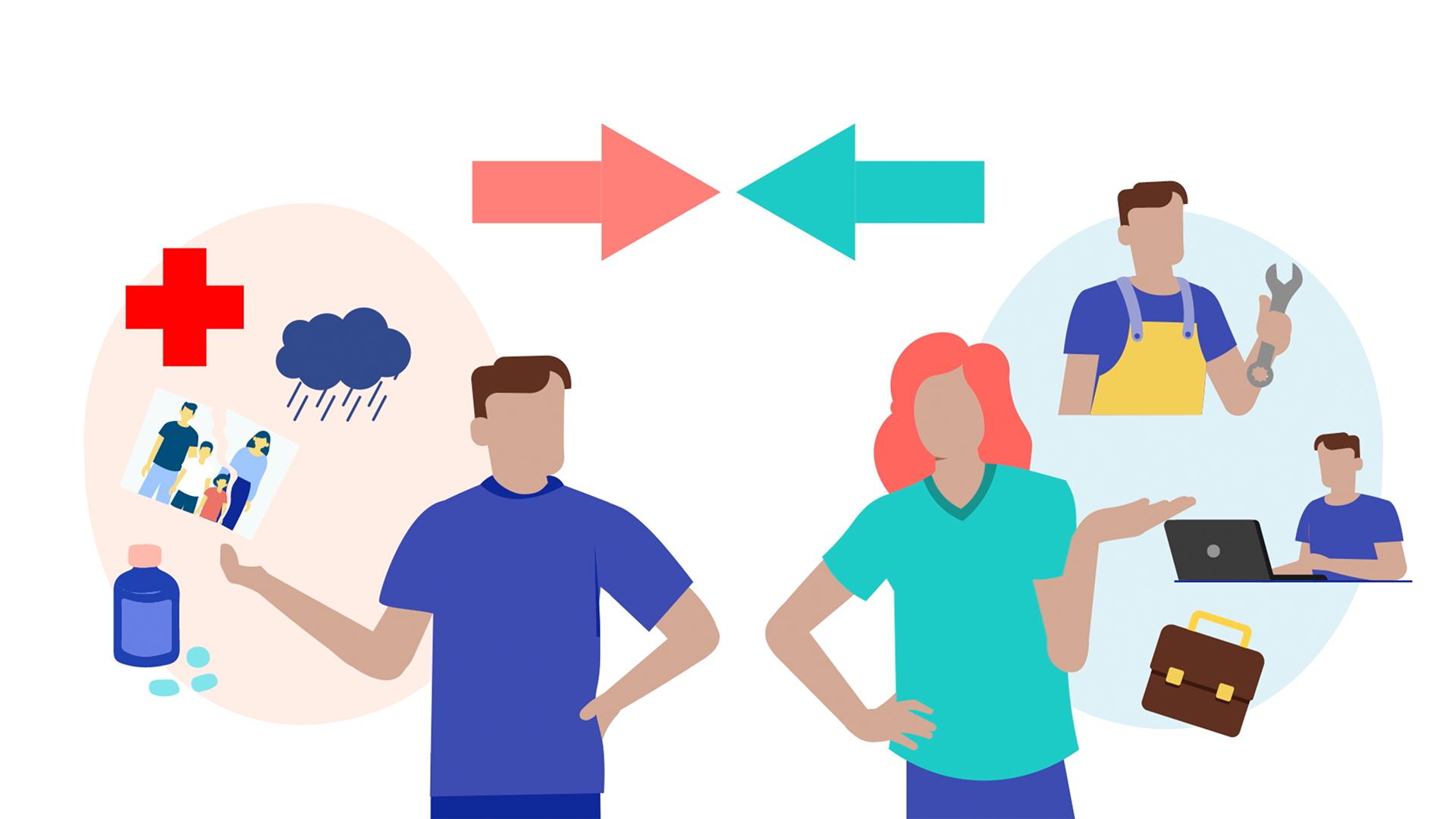 RefleksjonsspørsmålVeiledning av veisøkere hvor forståelsen av egen situasjon er i konflikt med oppdraget eller rammer
Hva gjør du når veisøkers behov og    forståelse av situasjonen er i konflikt med rammer, organisering eller oppdrag? 
Hvordan møter du veisøker i disse           situasjonene? 
Når er det riktig å utfordre rammene for         fagutøvelse og hva som kan være en god       måte å gjøre dette på? 
4.  Hvordan veileder du veisøkere som ikke           skal i utdanning eller delta i arbeidslivet?
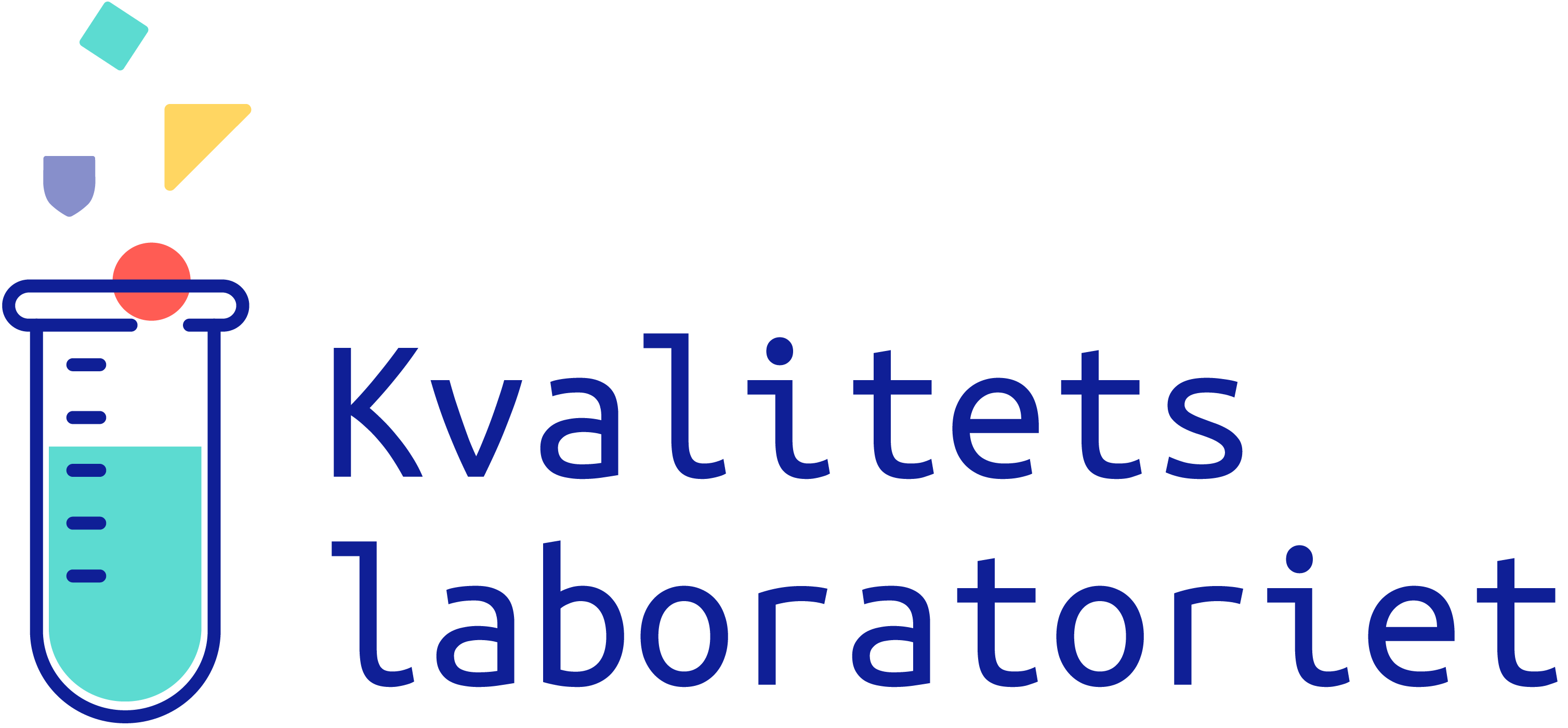 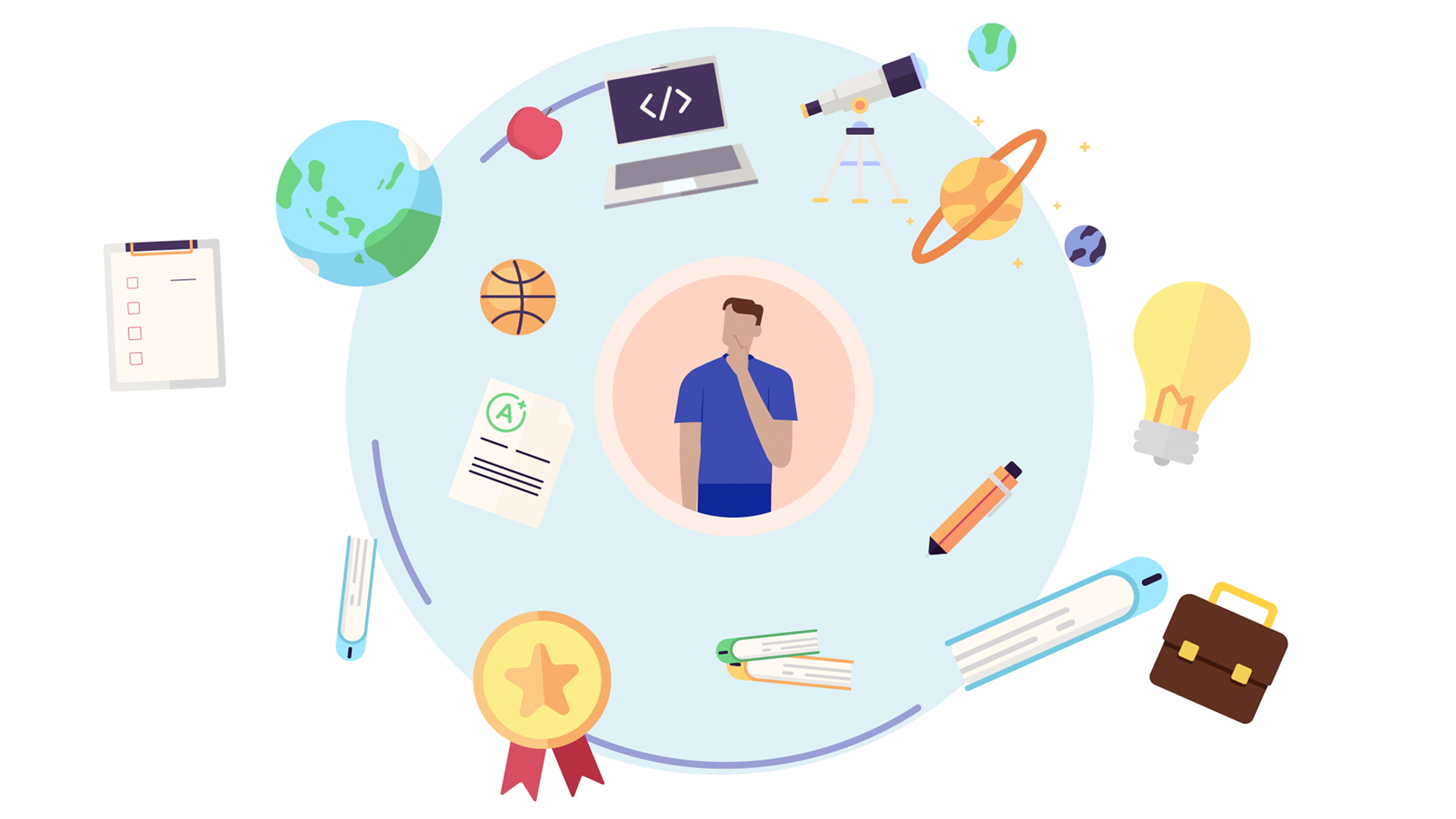 RefleksjonsspørsmålHvordan gi kvalitetssikret karriereinformasjon?
Hvordan velger du ut hvilken kvalitetssikret  karriereinformasjon du gir til veisøker? 
Hvilken betydning kan informasjonen du gir,      og den du unnlater å gi få for veisøker 
Og hvordan informerer du om ulike yrker? 
Kan det påvirke veisøkers oppfatning av           yrket?
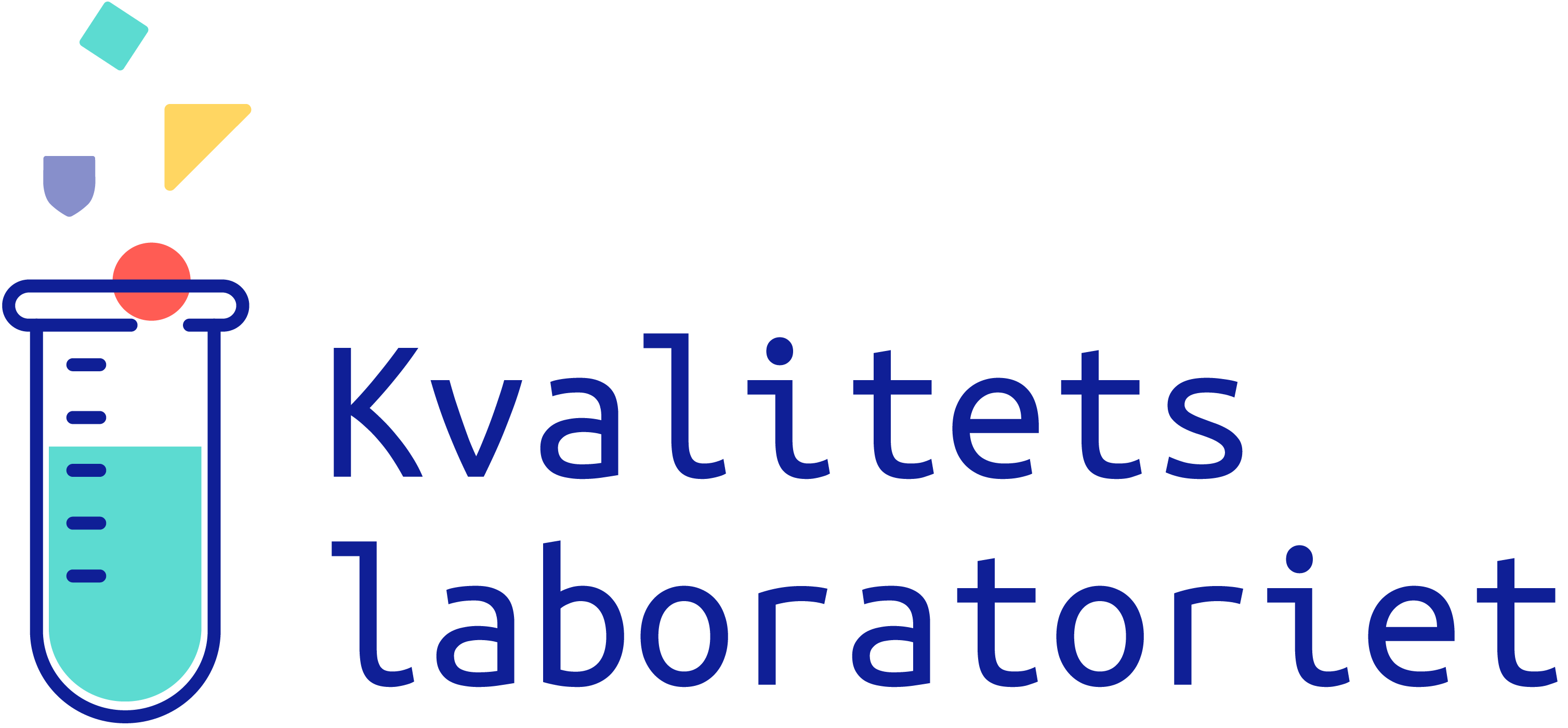